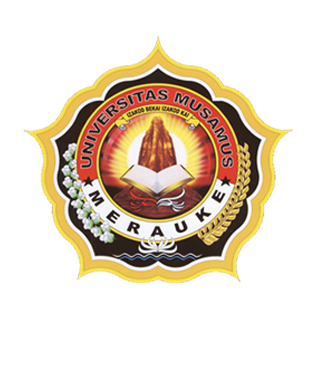 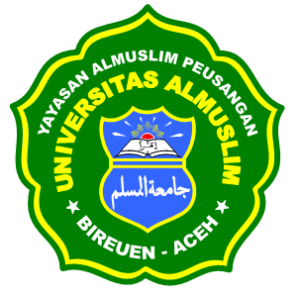 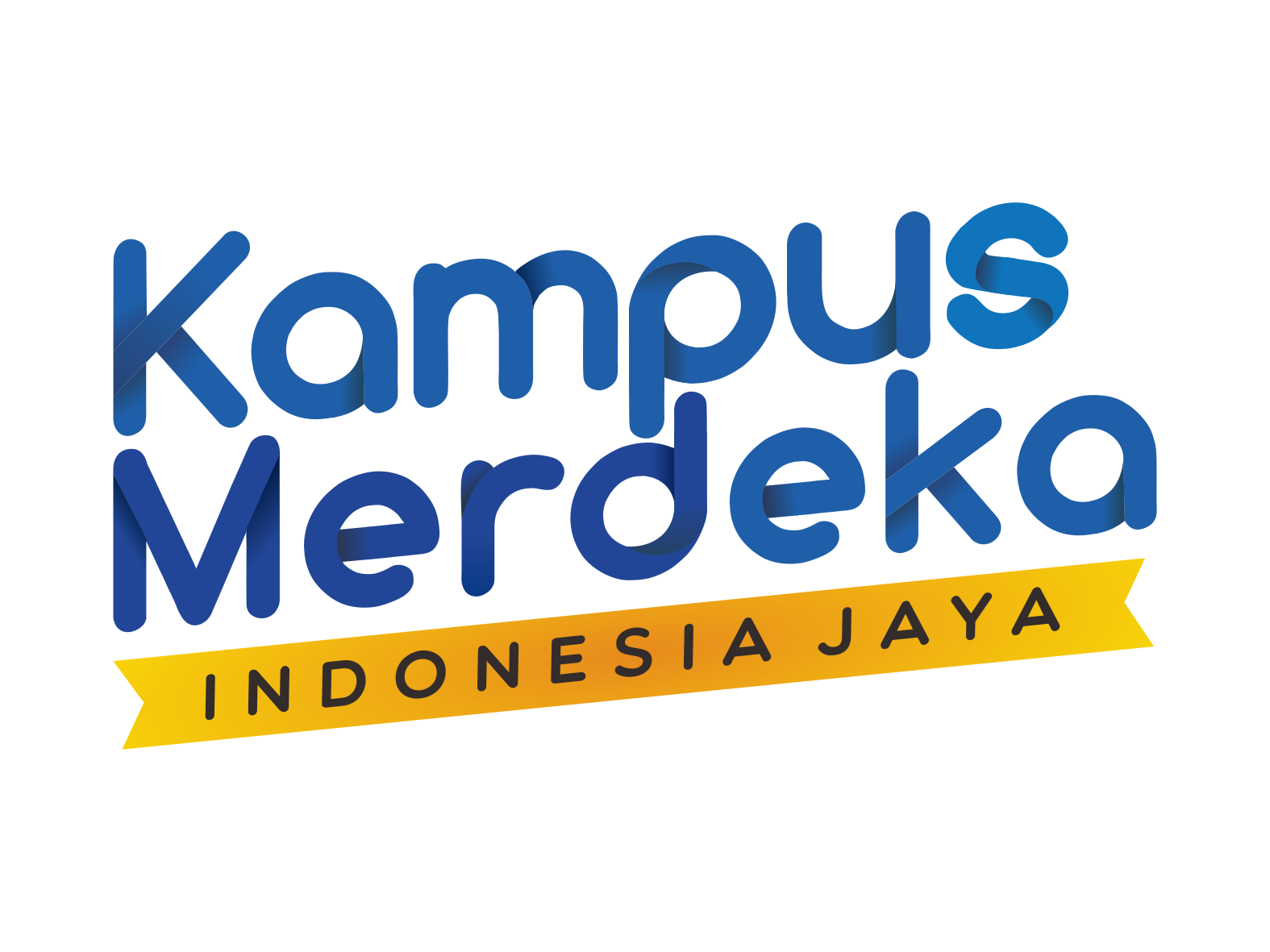 PERTUMBUHAN EKONOMI DAN STRUKTUR EKONOMI INDONESIA
Dosen Pengampu : Aidil Akbar, M.Pd.
PERTUMBUHAN EKONOMI
01
Pertumbuhan ekonomi merupakan suatu proses di mana produk nasional bruto riil atau pendapatan nasional riil mengalami peningkatan
Ini mencerminkan kemampuan suatu negara untuk menghasilkan lebih banyak barang dan jasa dari tahun ke tahun, dan dalam prosesnya, meningkatkan pendapatan nasional. 
Artinya, pertumbuhan ekonomi dapat diartikan sebagai peningkatan tingkat produksi riil per individu dalam masyarakat.
Teori Pertumbuhan Adam smith
Dia berpendapat bahwa pertumbuhan ekonomi adalah hasil dari interaksi antara produksi barang dan jasa (output) serta perkembangan populasi (penduduk).
Pandangan Smith mengenai pertumbuhan ekonomi terfokus pada dua aspek utama, yaitu pertumbuhan output total atau yang dikenal sebagai GDP (Gross Domestic Product), dan pertumbuhan penduduk.
"Pertumbuhan output total (GDP)" mengacu pada peningkatan nilai total semua barang dan jasa yang dihasilkan dalam suatu negara selama periode waktu tertentu, biasanya dalam setahun.
Rumus : 
Pertumbuhan GDP (%) = [(GDP saat ini - GDP sebelumnya) / GDP sebelumnya] x 100
Contoh Soal Pertumbuhan GDP Pada tahun 2023, GDP suatu negara adalah $5 triliun, dan pada tahun 2022, GDPnya adalah $4,8 triliun. Hitunglah tingkat pertumbuhan GDP negara tersebut dalam tahun 2023.
Rumus :  Pertumbuhan GDP (%) =                                                  x 100
Batas waktu Pengerjaan: 5 menit
INTERAKSI ANTARA PRODUKSI BARANG DAN JASA (OUTPUT) SERTA PERKEMBANGAN POPULASI (PENDUDUK).
Menurut Smith, Sumberdaya manusia atau jumlah penduduk dianggap memiliki peran yang pasif dalam pertumbuhan output. Ini berarti bahwa jumlah penduduk akan menyesuaikan diri dengan kebutuhan tenaga kerja. Sebagai contoh, jika kebutuhan tenaga kerja pada suatu saat mencapai 1 juta orang, tetapi pada saat itu hanya ada 900.000 orang yang tersedia, maka jumlah penduduk akan cenderung meningkat hingga mencapai 1 juta orang. Dengan kata lain, tenaga kerja yang dibutuhkan akan selalu terpenuhi. Oleh karena itu, faktor tenaga kerja bukanlah hambatan dalam proses produksi nasional.

Sebaliknya, Faktor kapital memegang peran yang aktif dalam proses pertumbuhan ekonomi dan akumulasi kapital menjadi kunci dalam proses ini Faktor kapital dalam ekonomi mengacu pada semua aset fisik dan finansial yang digunakan dalam proses produksi barang dan jasa. Faktor kapital dapat mencakup berbagai jenis aset, termasuk: Peralatan dan Mesin, Bangunan dan Infrastruktur, Investasi Keuangan, Teknologi dan Kekayaan Intelektual, Modal Finansial, Stok Persediaan
PERTUMBUHAN EKONOMI INDONESIA
Pertumbuhan ekonomi Indonesia dihitung berdasarkan Produk Domestik Bruto (PDB). PDB adalah ukuran nilai total semua barang dan jasa yang dihasilkan dalam suatu negara dalam suatu periode waktu tertentu, biasanya dalam satu tahun.
PDB dapat diukur menggunakan beberapa pendekatan, termasuk:
Pendekatan Produksi: Mengukur PDB dengan menjumlahkan nilai tambah bruto dari semua sektor ekonomi dalam negara tersebut. Ini mencakup semua faktor produksi, seperti upah pekerja, keuntungan perusahaan, dan penyusutan modal.
Pendekatan Pengeluaran: Mengukur PDB dengan menjumlahkan pengeluaran total dalam ekonomi, termasuk konsumsi rumah tangga, investasi perusahaan, pengeluaran pemerintah, dan ekspor neto (ekspor minus impor).
Pendekatan Pendapatan: Mengukur PDB dengan menjumlahkan semua pendapatan yang diterima oleh faktor produksi, seperti upah pekerja, bunga modal, dan keuntungan perusahaan.
PDB MENURUT PENGELUARAN
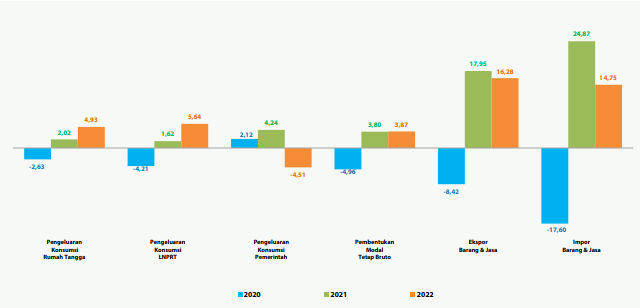 Pertumbuhan ekonomi Indonesia dari tahun 2020 hingga 2022 tercermin dalam pertumbuhan beberapa komponen pengeluaran (c-to-c) yang signifikan. Pengeluaran konsumsi rumah tangga, yang mengalami penurunan sebesar -2,63% pada tahun 2020, mengalami pemulihan yang kuat dengan pertumbuhan sebesar 2,02% pada tahun 2021, dan kembali meningkat tajam menjadi 4,93% pada tahun 2022. Demikian pula, pengeluaran konsumsi LNPRT awalnya mengalami penurunan pada tahun 2020 sebesar -4,21%, tetapi kemudian mengalami pertumbuhan positif seiring waktu, mencapai 5,64% pada tahun 2022.
MENGHITUNG PRODUK DOMESTIK BRUTO (PDB) DI INDONESIA
Komponen utama dalam PDB termasuk:
Y (Income) - Pendapatan: mencakup total pendapatan yang diterima oleh individu, rumah tangga, perusahaan, atau pemerintah dalam suatu ekonomi, seperti gaji, laba, bunga, dan lainnya.
C (Consumption) mencakup pengeluaran individu dan rumah tangga untuk barang dan jasa yang digunakan dalam kehidupan sehari-hari, seperti makanan, pakaian, perumahan, transportasi, dan hiburan.
GFCF (Gross Fixed Capital Formation) - Pembentukan Modal Tetap Bruto: Ini mencakup pengeluaran perusahaan dan pemerintah untuk membeli modal tetap, seperti mesin, peralatan, kendaraan, dan fasilitas produksi. 
Δ Inventories - Perubahan Inventori: Ini mengacu pada perubahan dalam inventaris barang yang dimiliki oleh perusahaan. Jika perusahaan menambah inventaris, itu menunjukkan pertumbuhan stok barang. Jika inventaris menurun, itu menunjukkan penurunan stok barang.
X - Ekspor: Ekspor mencakup barang dan jasa yang dijual oleh suatu negara ke negara-negara lain. Ini merupakan pendapatan dari penjualan barang dan jasa ke pasar internasional.
M - Impor: Impor mencakup barang dan jasa yang dibeli oleh suatu negara dari negara-negara lain. Ini mencerminkan barang dan jasa yang diperoleh dari pasar internasional.
Rumus menghitung Produk Domestik Bruto (PDB) Pendekatan Pengeluaran adalah: 
Y = C + GFCF + Δ Inventori + X – M
Contoh Soal : Menghitung Produk Domestik Bruto (PDB) Pendekatan Pengeluaran
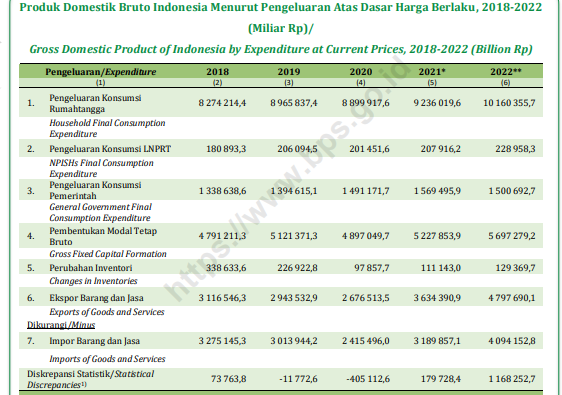 HITUNGLAH NILAI PDB MENURUT DATA DARI TABEL DI SAMPING
MENGHITUNG PERTUMBUHAN EKONOMI
Rumus umum untuk menghitung pertumbuhan ekonomi
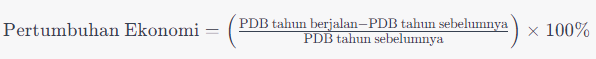 HITUNGLAH PERSENTASE PERTUMBUHAN EKONOMI INDONESIA BERDASARKAN NILAI DARI PDB SEBELUMNYA
Struktur Ekonomi Indonesia
Perubahan struktur ekonomi, umum disebut transformasi struktural, dapat  didefisinikan sebagai suatu rangkaian perubahan yang saling tekait satu dengan yang lainnya dalam komposisi Pengeluaran agregrat (AD), perdagangan luar negri (ekspor dan inpor), AS ( produksi dan menggunakan faktor-faktor produksi yang diperlukan mendukung proses pembanggunan ekonomi yang berkelanjutan) ( chenery, 1979).
Pengeluaran agregat (AD) adalah total pengeluaran dalam ekonomi yang mencakup semua komponen utama pengeluaran, seperti konsumsi rumah tangga (C), investasi (I), pengeluaran pemerintah (G), ekspor (X), dan impor (M).
Allokatif State (AS) mengacu pada peran pemerintah dalam mengalokasikan atau mengatur faktor-faktor produksi yang diperlukan untuk mendukung pembangunan ekonomi yang berkelanjutan
Faktor-faktor produksi : Tenaga Kerja (Labor), Modal (Capital): Modal mencakup semua aset fisik, Tanah (Land): Ini mencakup semua sumber daya alam yang digunakan dalam produksi, Manajemen dan Kewirausahaan (Entrepreneurship): peran pemilik usaha atau manajer dalam mengorganisasi dan mengkoordinasikan faktor-faktor produksi lainnya.
Transformasi Struktural Perekonomian Indonesia
Proses transformasi struktural adalah bagian integral dari perubahan pertumbuhan ekonomi dalam negara-negara dunia ketiga. Transformasi struktural ini menggambarkan peralihan dari pola perekonomian yang berbasis pertanian tradisional menuju perekonomian industri yang lebih modern. Tujuan dari transformasi structural adalah Pembangunan ekonomi. Terdapat 4 prinsip utama dalam Pembangunan ekonomi.
Perubahan Atau Transformasi Ekonomi
1
Pertumbuhan Ekonomi
3
2
4
Keberlanjutan Pembangunan Dari Masyarakat Agraris Ke Masyarakat Industri
Penanggulangan Kemiskinan
Fase Pembangunan di Indonesia
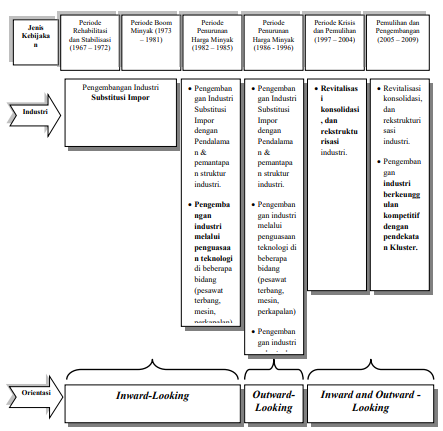 FASE PEMBANGUNAN DI INDONESIA SELAMA PERIODE PRESIDEN DARI ORDE LAMA HINGGA SAAT INI
(1945-1967)
1. Presiden Soekarno
Program pembangunan ekonomi yang lebih terpusat dengan peran besar pemerintah dalam sektor-sektor kunci seperti pertanian dan industri nasionalisasi.
(1967-1998)
2. Presiden Soeharto
Fokus pada pembangunan infrastruktur, industrialisasi, dan peningkatan pertumbuhan ekonomi.
(1998-1999)
3. Presiden BJ Habibie
Mempromosikan liberalisasi ekonomi dan demokratisasi
(1999-2001)
4. Presiden Abdurrahman Wahid (Gus Dur)
Fokus pada pemulihan stabilitas politik dan ekonomi pasca-krisis 1997-1998
(2001-2004)
5. Presiden Megawati Soekarnoputri
Fokus pada sektor pertanian dan kebijakan kemiskinan
(2004-2014)
6.  Presiden Susilo Bambang Yudhoyono (SBY) 
Fokus pada infrastruktur, pendidikan, dan perbaikan iklim investasi.
(2014-sekarang)
Presiden Joko Widodo (Jokowi) 
Fokus pada pembangunan infrastruktur, industrialisasi, dan peningkatan konektivitas nasional.
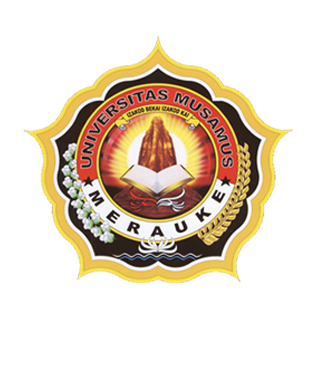 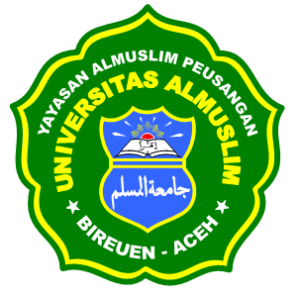 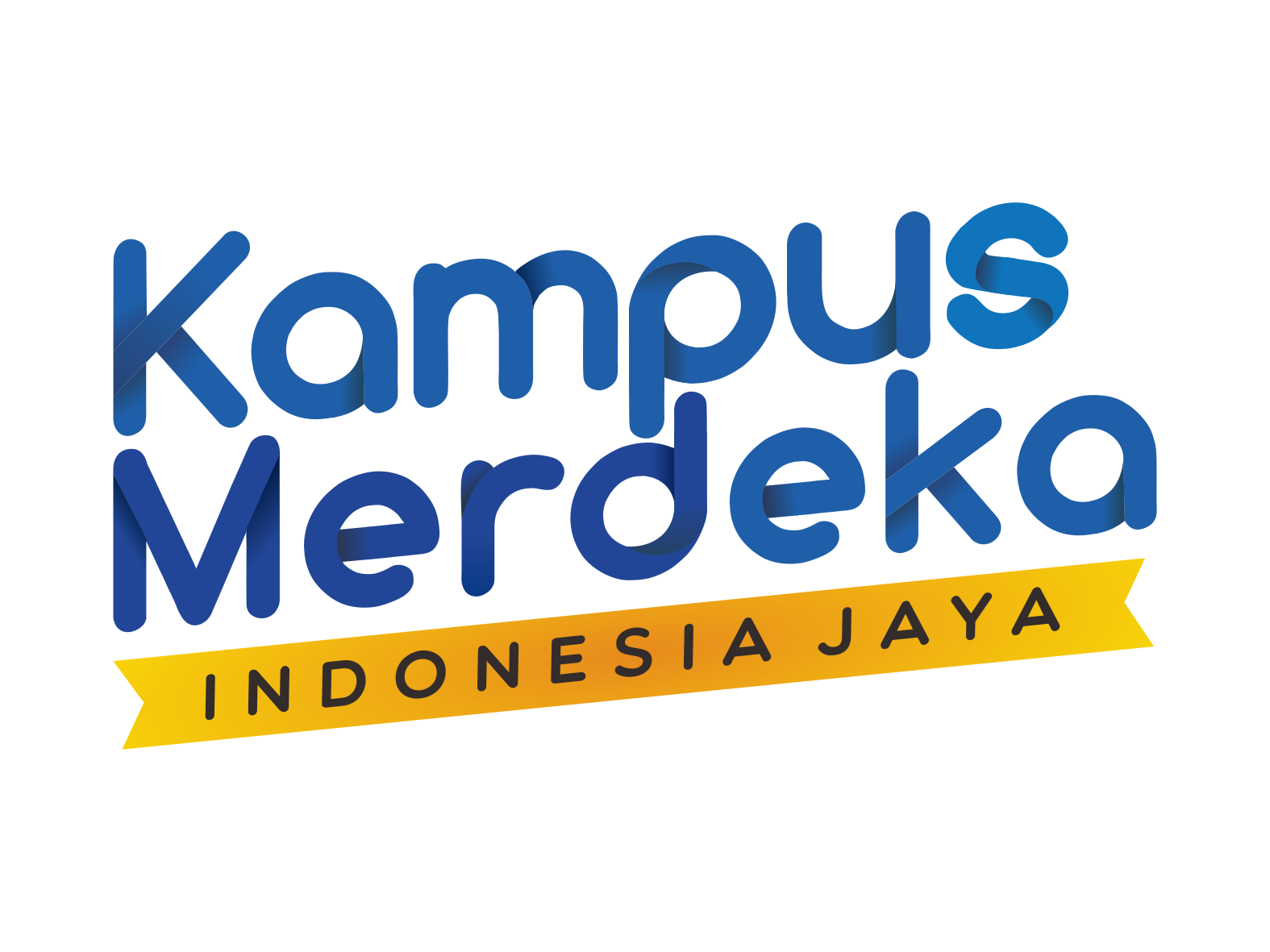 TERIMA KASIH